সবাইকে স্বাগতম
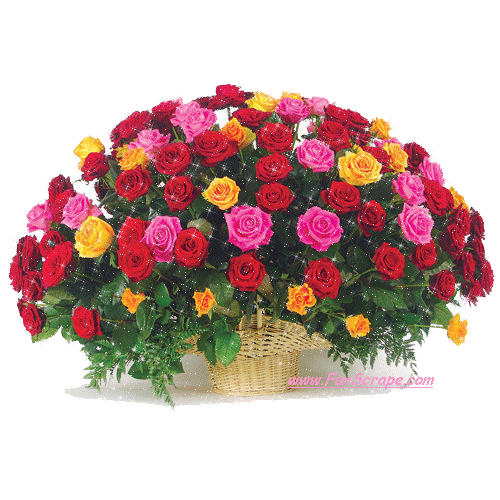 শিক্ষক পরিচিতি
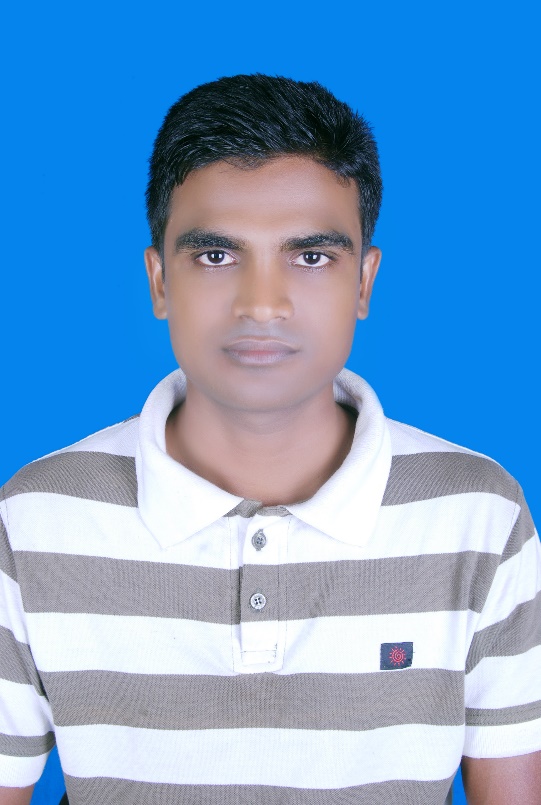 লক্ষ্মীনারায়ণ পাশী 
সহকারি শিক্ষক
বাঘাছড়া সরকারি প্রাথমিক বিদ্যালয়
কমলগঞ্জ,মৌলভীবাজার।
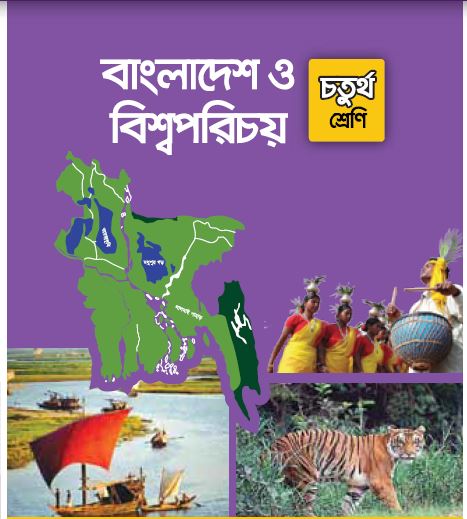 পাঠ পরিচিতি
শ্রেণিঃ চতুর্থ 
বিষয়ঃ বাংলাদেশ ও বিশ্ব পরিচয়
পাঠ শিরোনামঃ বাংলাদেশের ক্ষুদ্র নৃ-গোষ্টী 
সময়ঃ৪৫ মিনিট
শিখনফল
২.৩.১ বাংলাদেশের বিভিন্ন ক্ষদ্র নৃ-জনগোষ্টীর নাম বলতে পারবে।
২.৩.২ চাকমা, মারমা,সাওতাল ও মণিপুরিদের সংস্কৃতি( পোশাক,খাদ্য ও উৎসব ইত্যাদি ) বর্ণনা করতে পারবে।
২.৩.৩ শিশুরা বিভিন্ন ক্ষুদ্র নৃ-জনগোষ্টীর জীবনধারা ও সংস্কৃতির প্রতি শ্রদ্ধাশীল হবে।
2.3.4 মূলধারার বাঙালী ও ক্ষুদ্র নৃ-জনগোষ্টীর মধ্যে সম্প্রীতির গুরুত্ব উল্লেখ করতে পারবে।
ছবিতে তোমরা কী দেখতে পাচ্ছ?
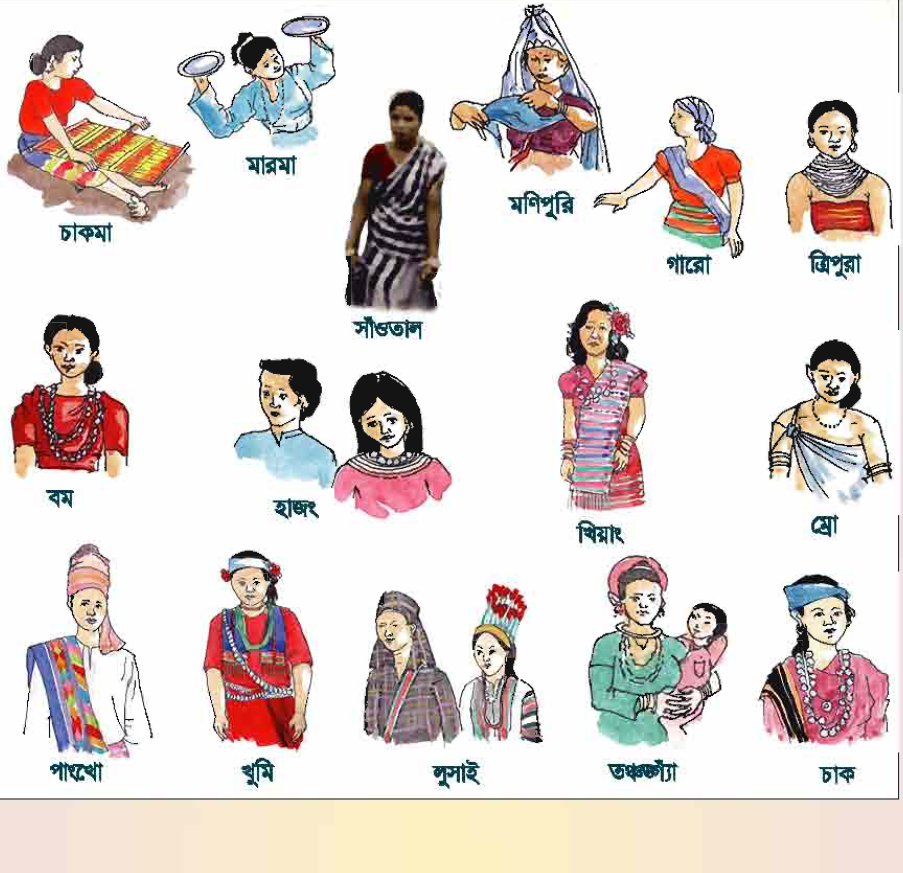 বাংলাদেশের বিভিন্ন ক্ষুদ্র নৃ-গোষ্টী
আমাদের আজকের পাঠ
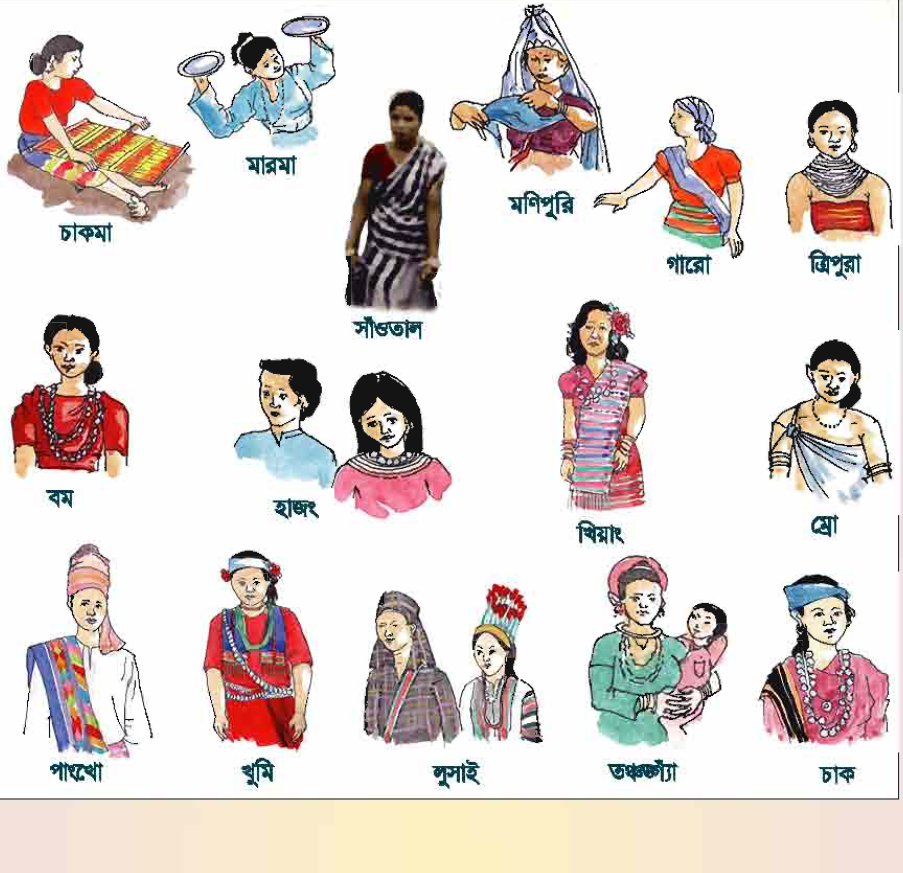 বাংলাদেশের ক্ষুদ্র নৃ-গোষ্টী
আজকের পাঠ্যাংশঃ মারমা
মারমা নৃ-গোষ্ঠী বাংলাদেশের কোথায় বাস করেন?
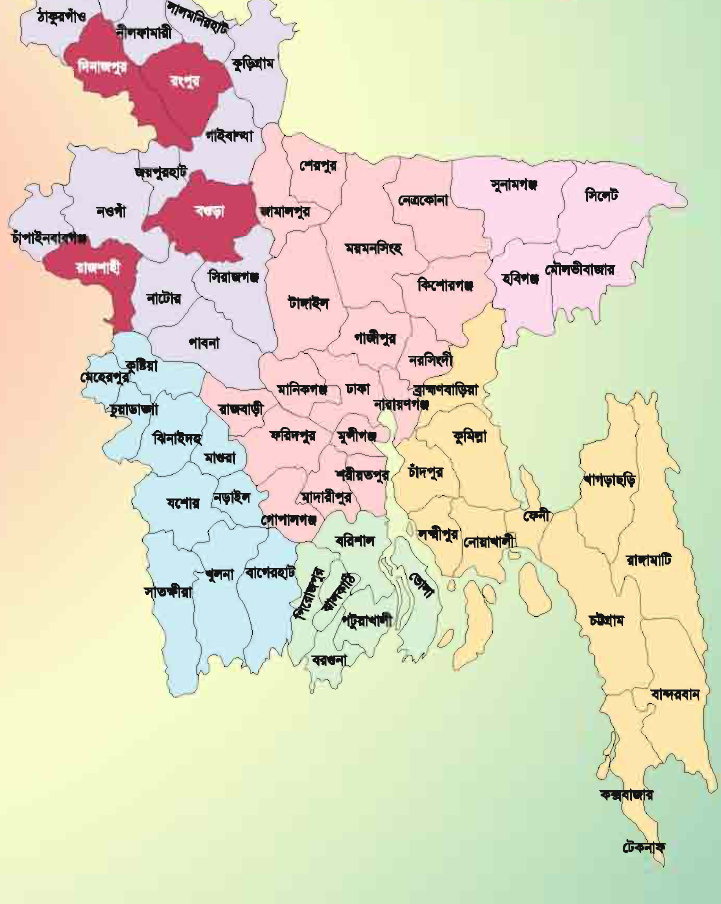 রাজা
গ্রাম প্রধান
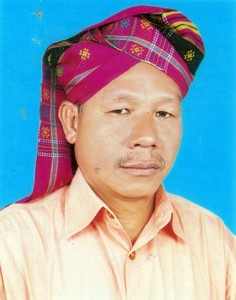 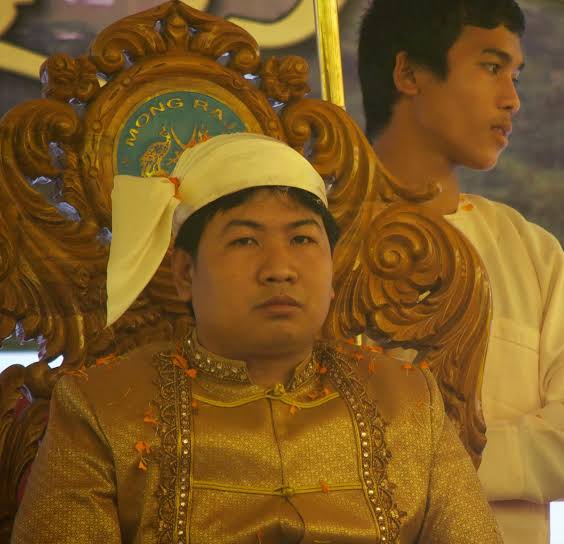 মারমাদের রাজা ও গ্রাম প্রধান
বাসস্থান
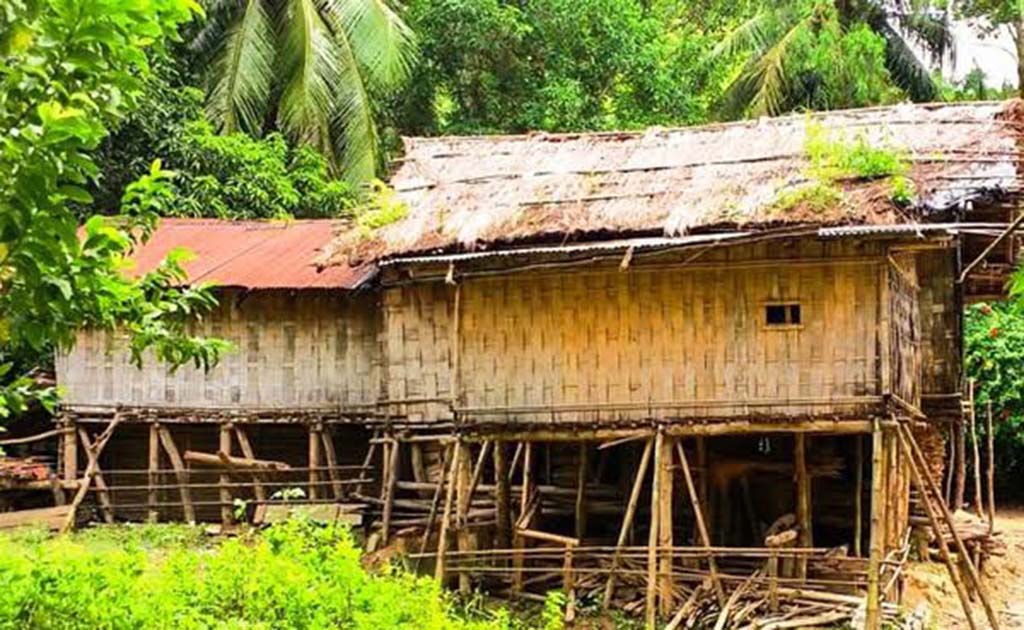 বাঁশের তৈরি শক্ত খুঁটির উপর মাচা করা বাড়ি
প্রধান খাবারঃ
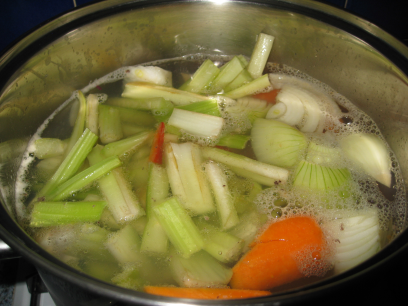 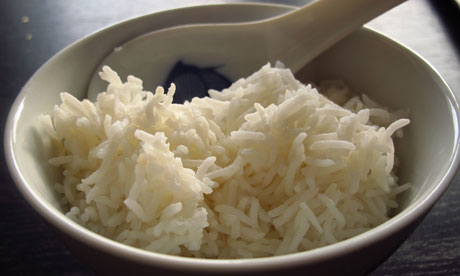 ভাত
সিদ্ধ সবজি
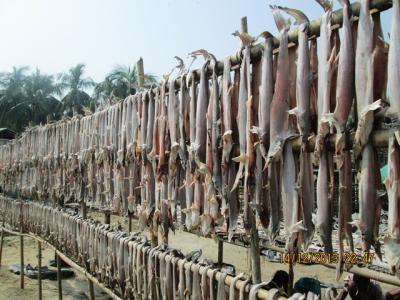 প্রিয় খাবারঃ
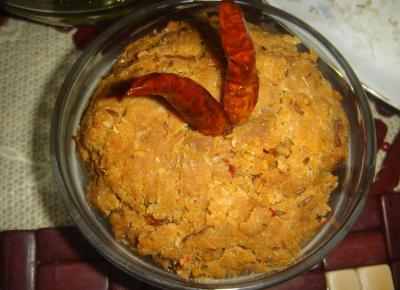 নাপ্পি বা শুটকি মাছের ভর্তা
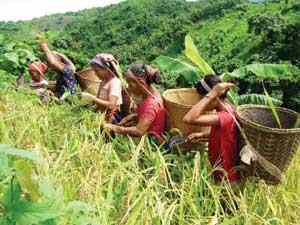 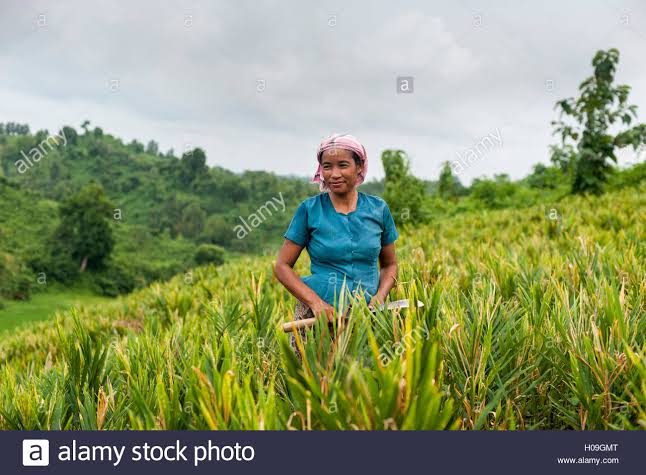 জুম ক্ষেত ও ফসল কাটচ্ছেন
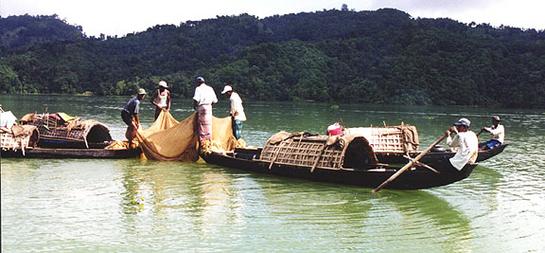 মারমারা মাছ চাষ করেন
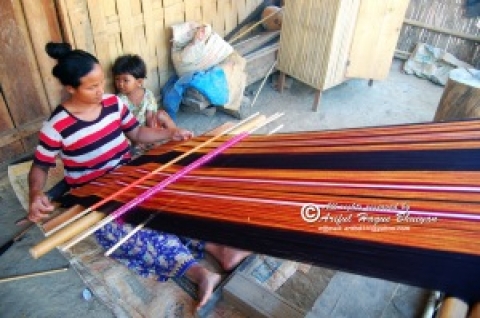 মারমারা কাপড় তৈরি করেন
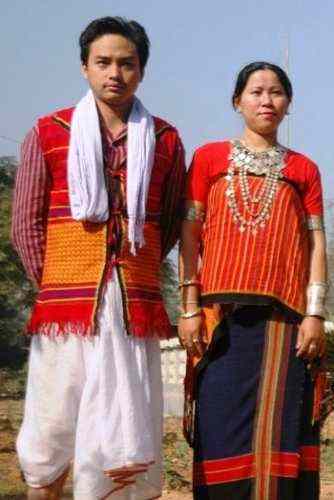 মারমাদের পোশাকঃ থামি ও আংগি
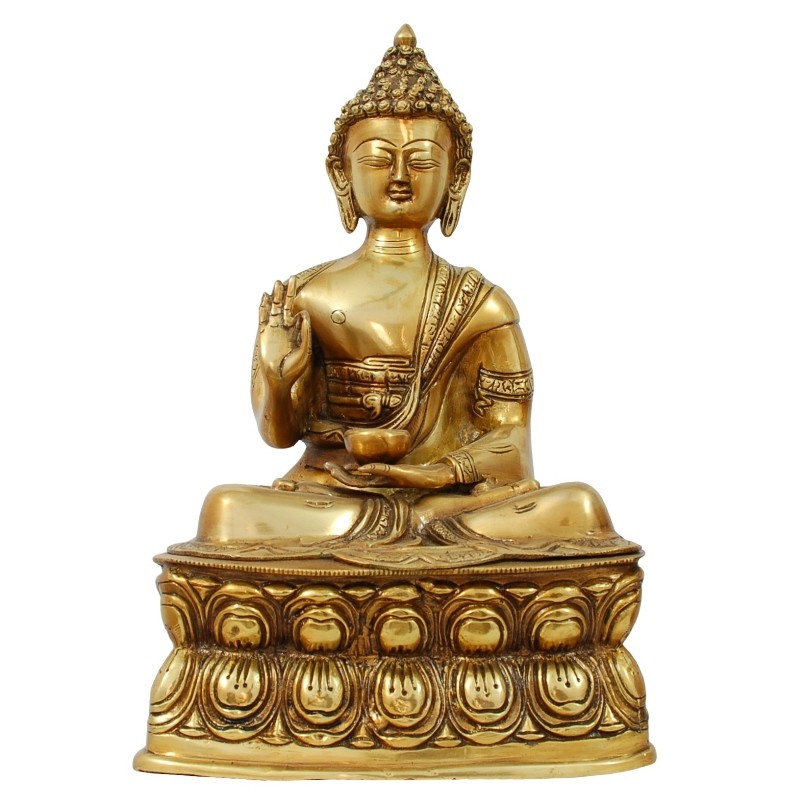 মারমারা বৌদ্ধ ধর্মাবলম্বী এবং প্রতিমাসে লাবরে উৎসব পালন করে
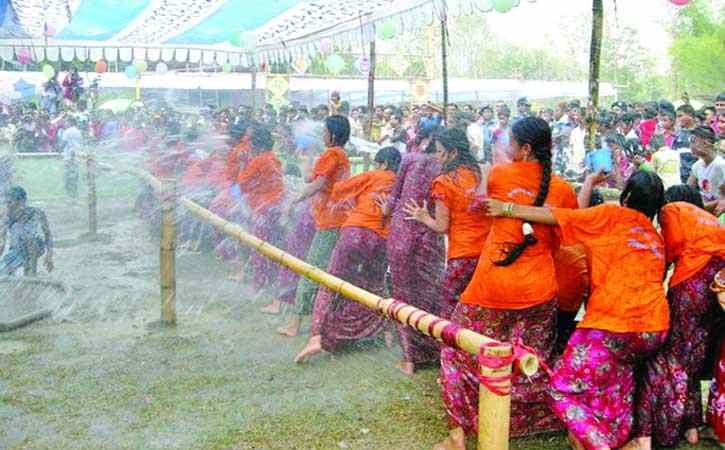 মারমাদের জলের উৎসব
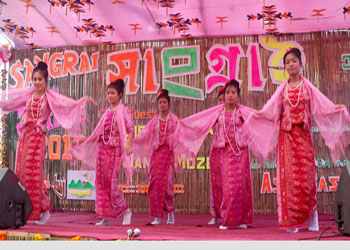 মারমাদের সাংগ্রাই উৎসব
দলীয় কাজ
প্রতি দলের শিক্ষার্থীরা খাতায় মারমাদের খাদ্য ও উৎসব গুলির নাম লিখ।
পাঠ্য বইয়ের সাথে সমন্বয়
পাঠ্যবইয়ের 1২ নং পৃষ্ঠা খোল এবং নিরবে পড়।
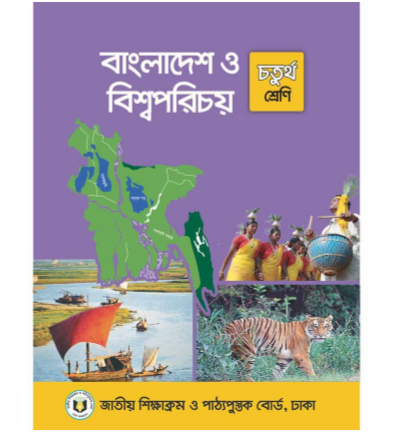 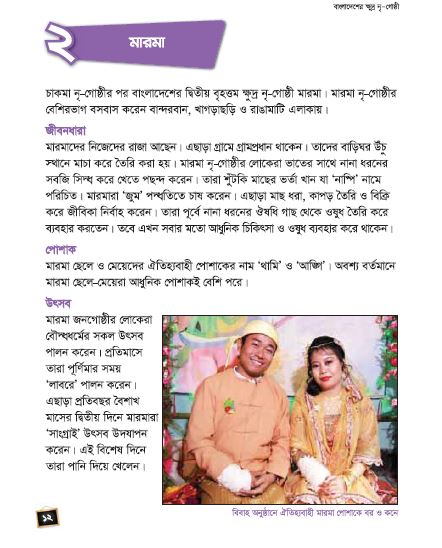 জোড়ায় কাজ
মারমাদের জীবনধারা সম্পর্কে যা যা শিখেছ তা নিচের ছকে দেওয়া তিনটি শিরোনামে লিখ।
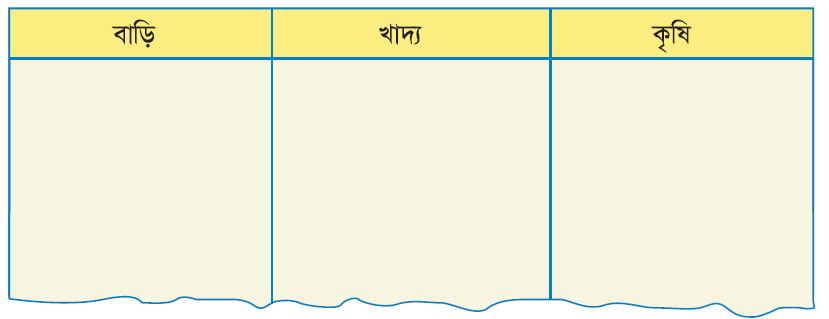 একক কাজ
১)মারমাদের প্রিয় খাবার কী লিখ।
২)মারমারা কোন ধর্মাবলম্বী ?   
৩)মারমাদের উৎসবগুলোর নাম লিখ।
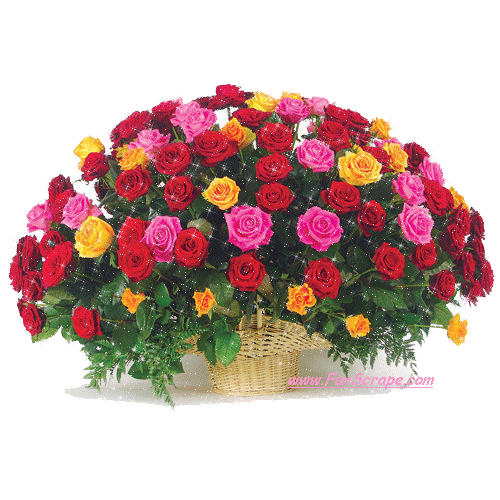 ধন্যবাদ